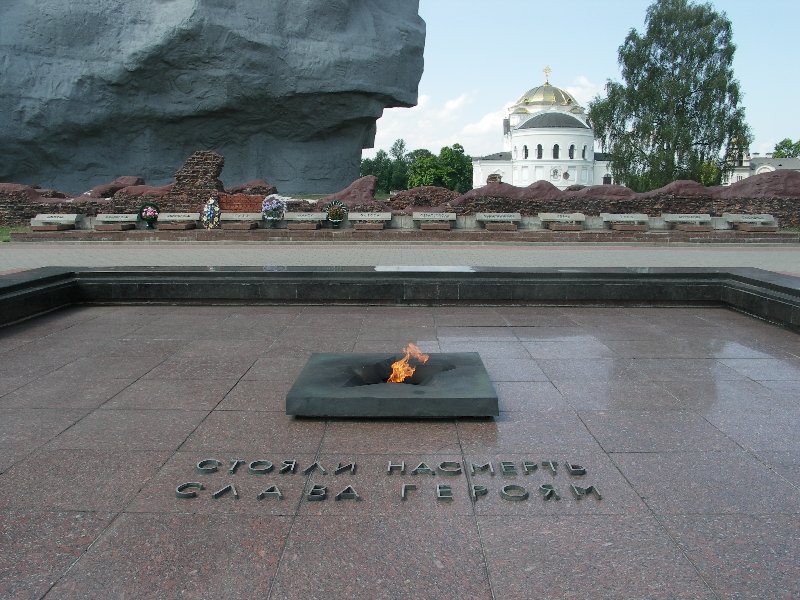 Государственное бюджетное профессиональное  образовательное учреждение
Архангельской области
 «Пинежский индустриальный техникум»
«Сороковые  роковые»
Посвящается 72годовщине 
 Великой Победы
Мастер производственного обучения Кузнецова Татьяна Валерьевна
Они уходили на войну
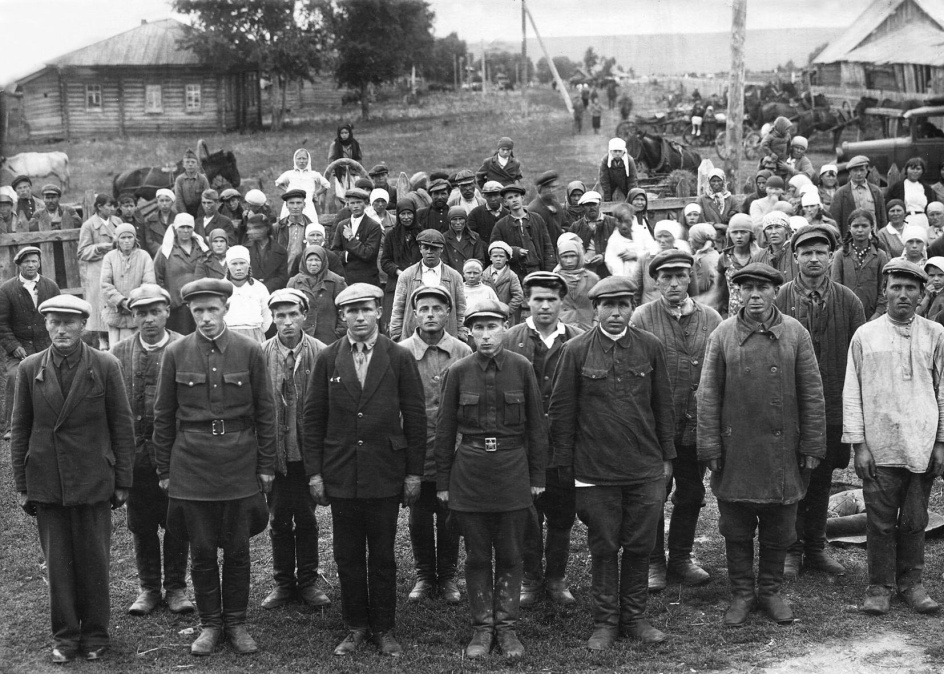 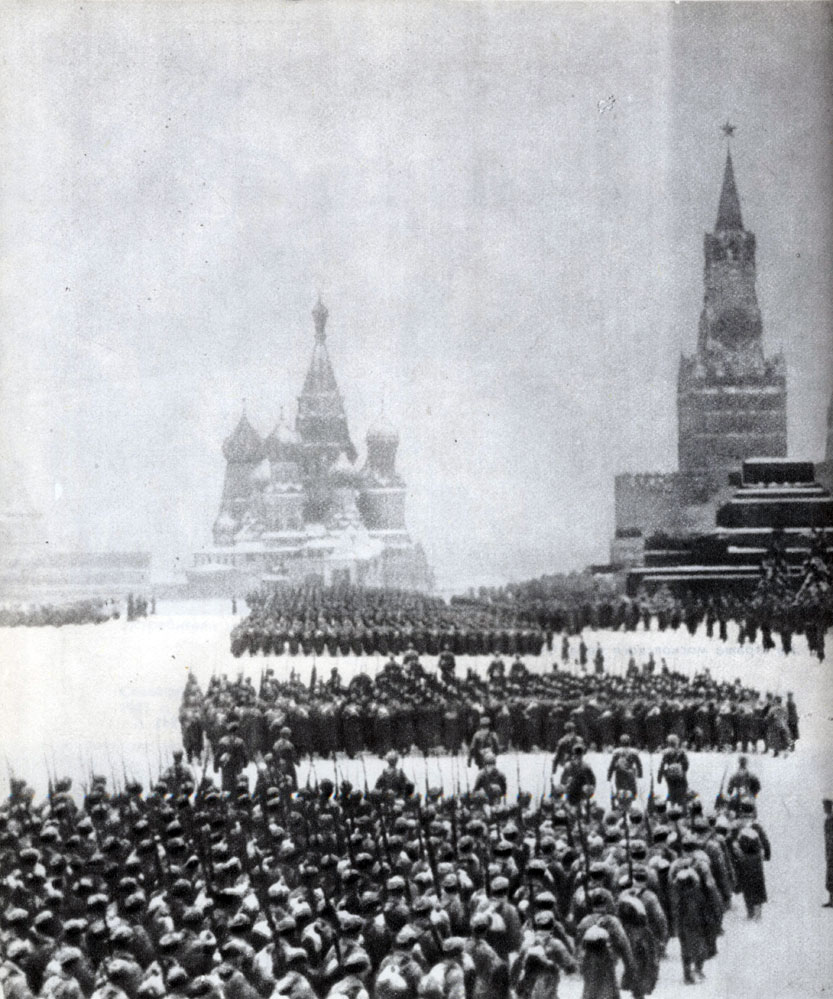 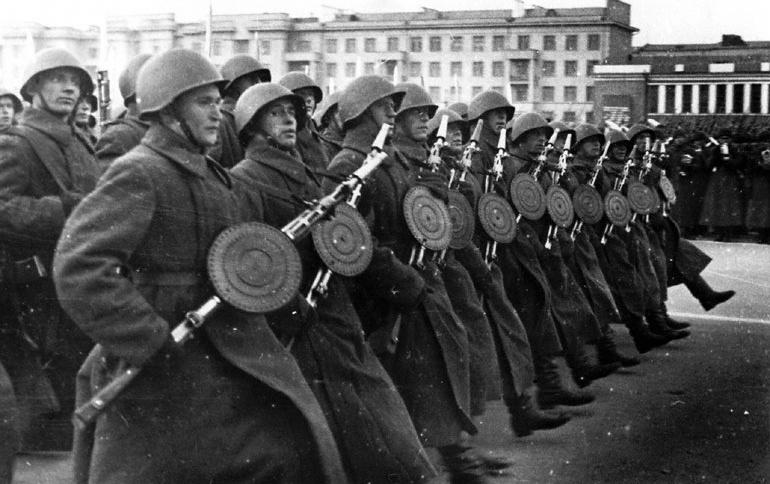 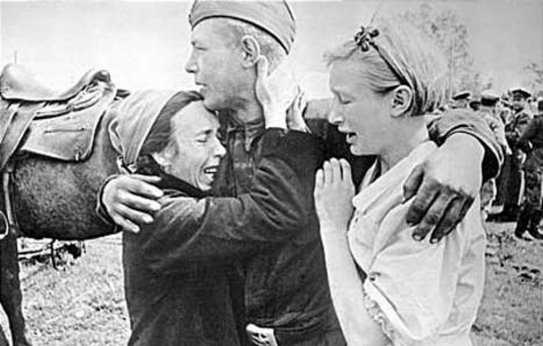 Первый рубеж, Брестская крепость…
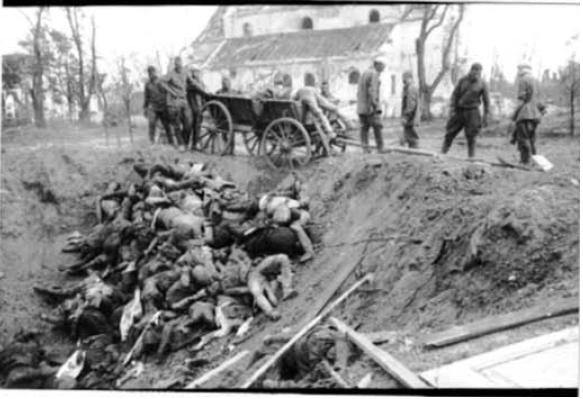 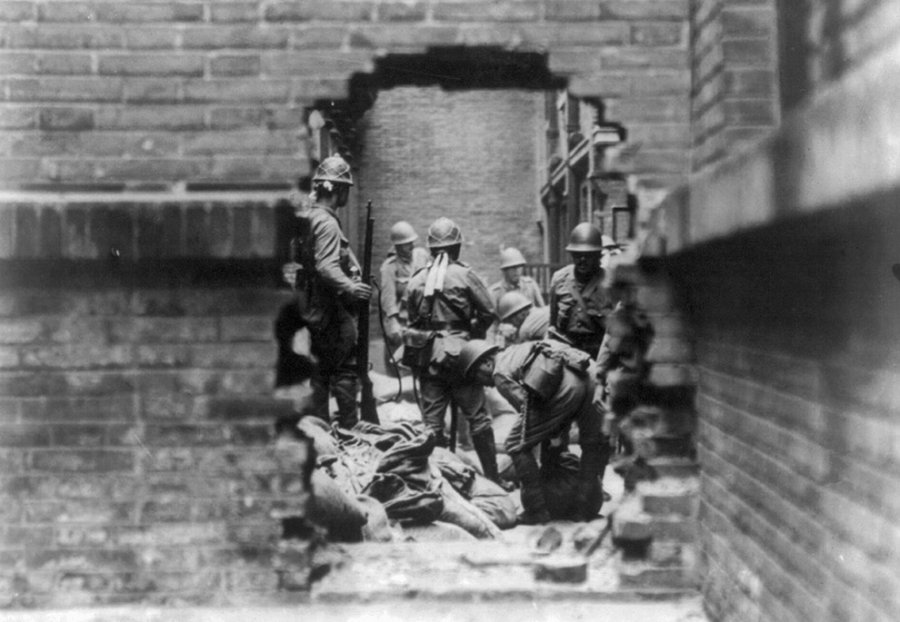 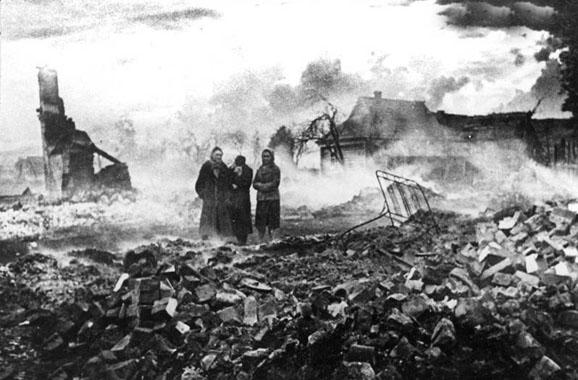 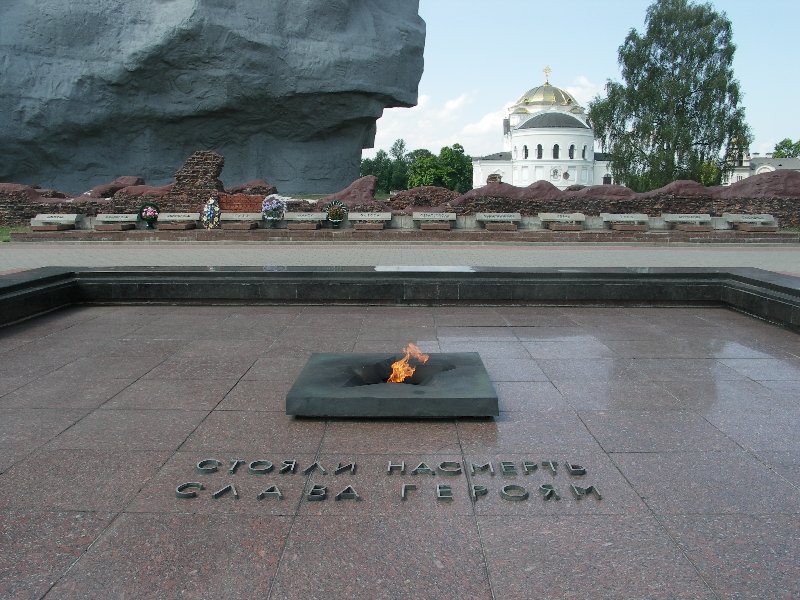 Битва за Москву…
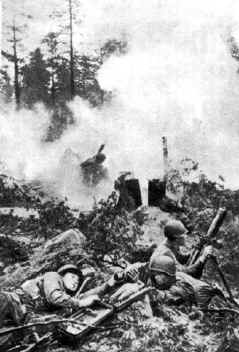 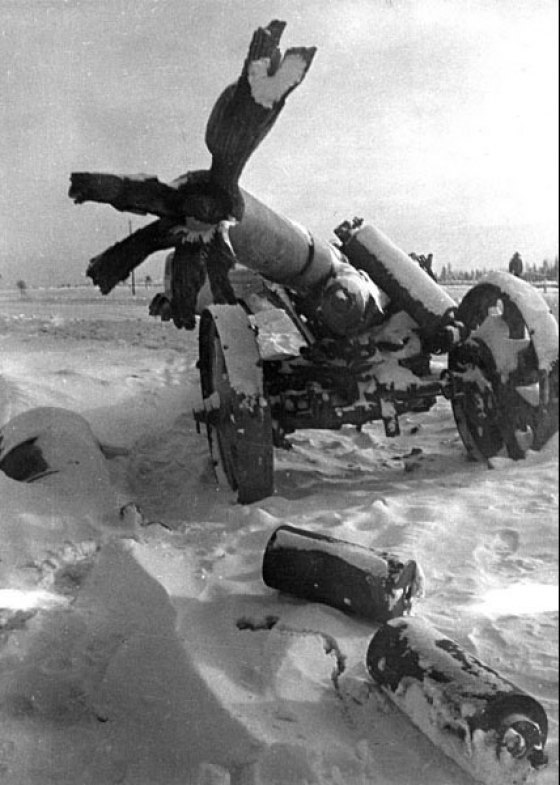 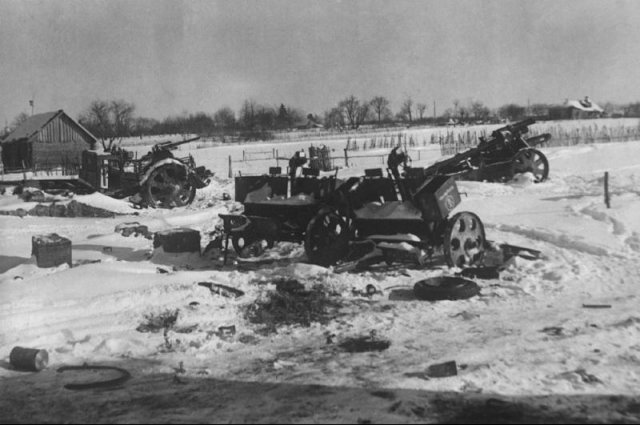 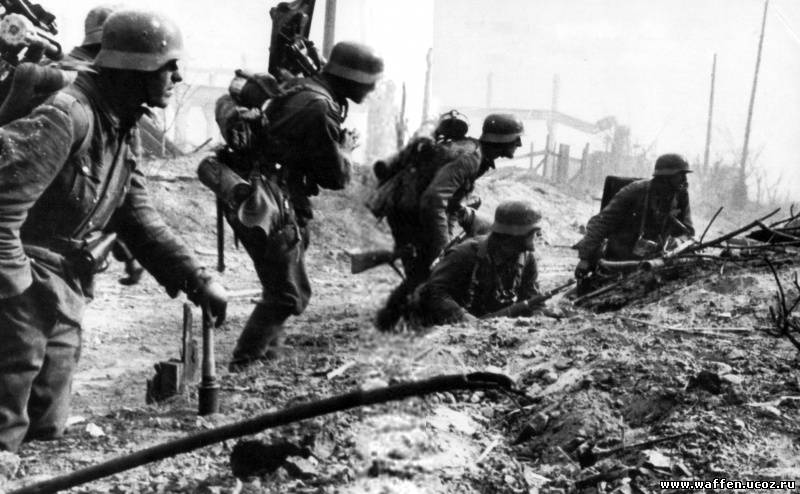 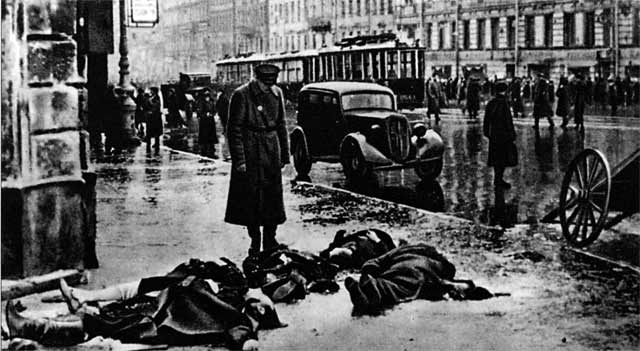 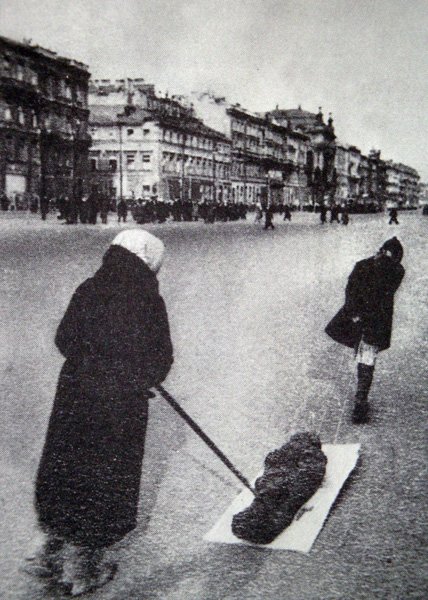 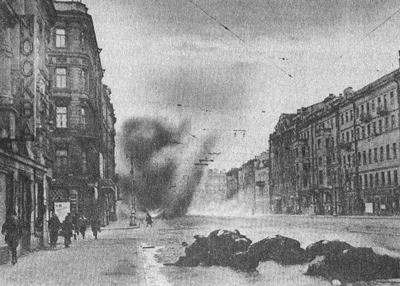 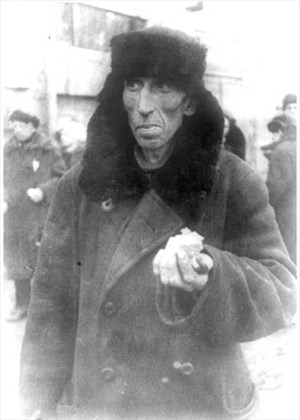 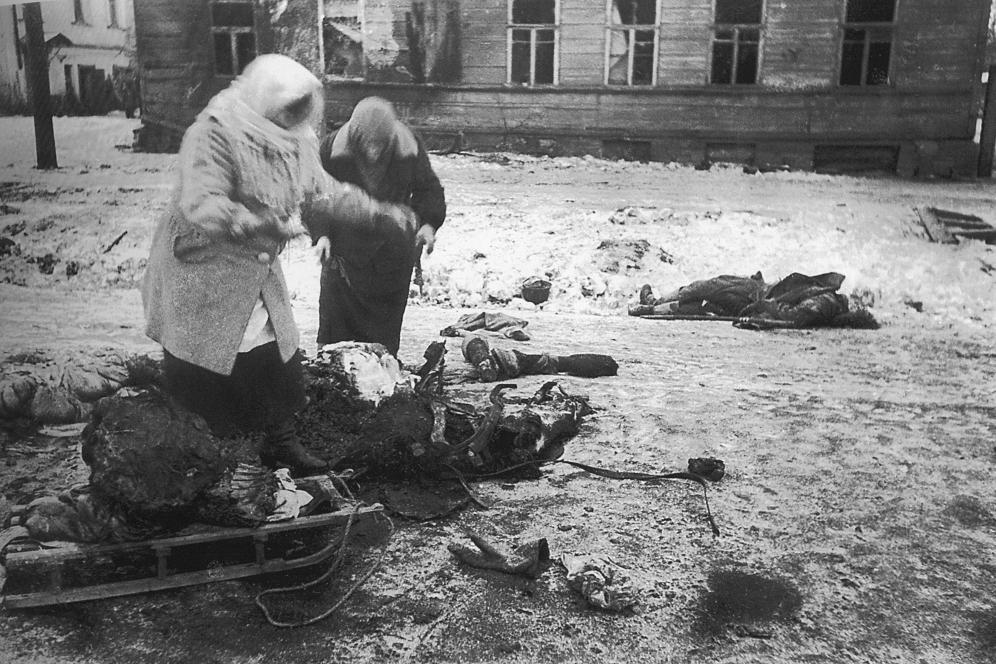 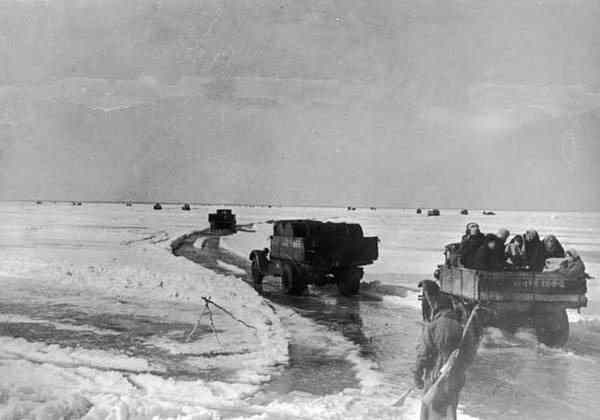 «Дорога жизни»
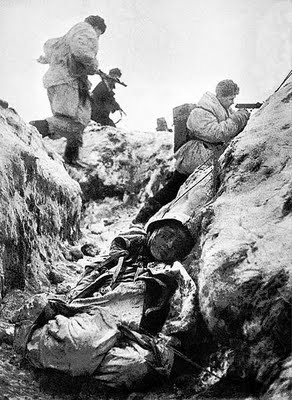 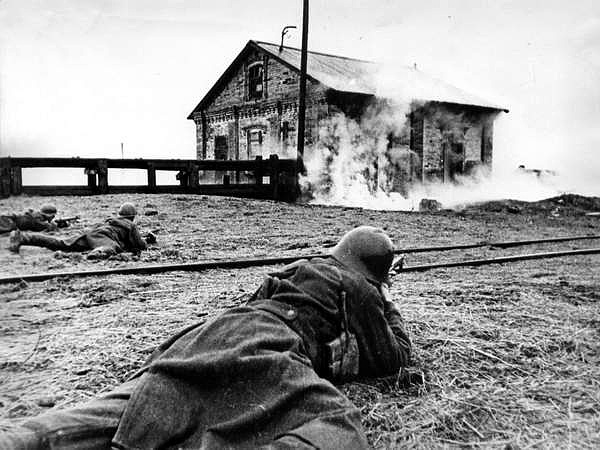 Сталинградская битва
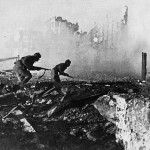 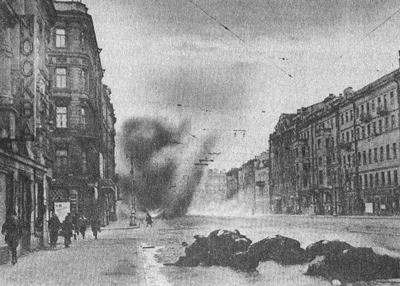 КУРСКАЯ БИТВА
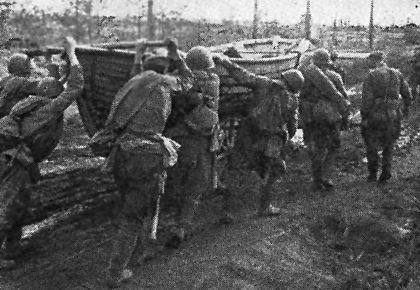 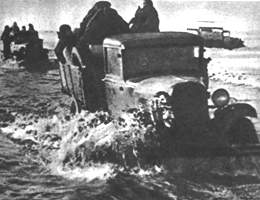 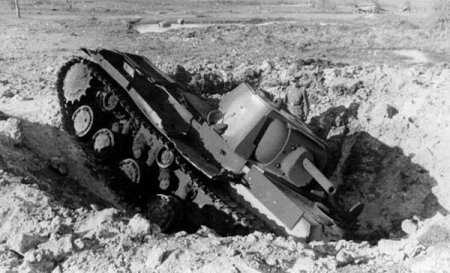 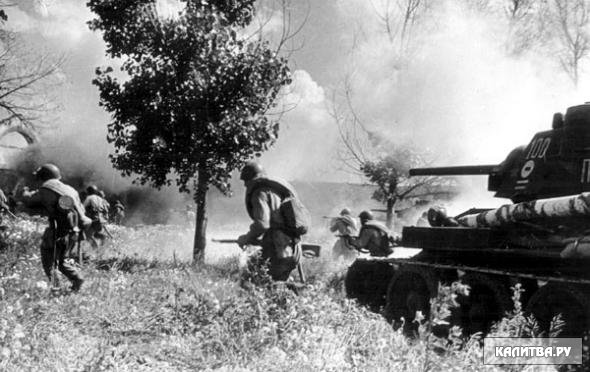 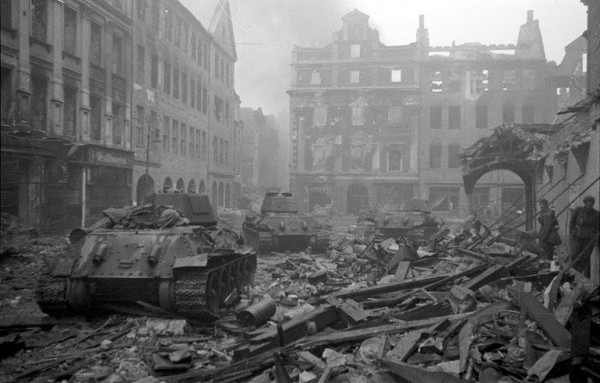 Взятие Берлина
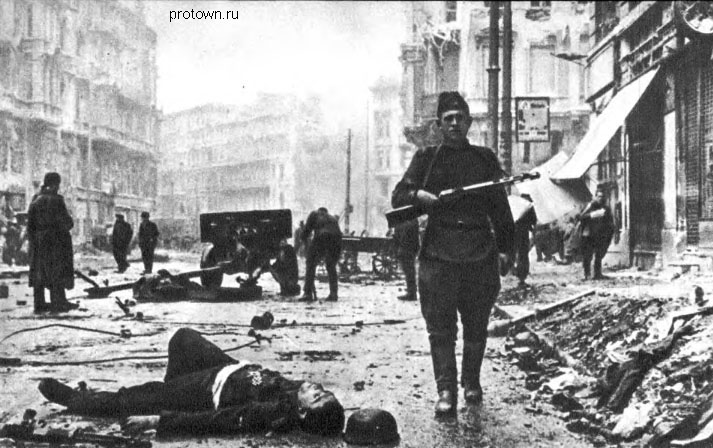 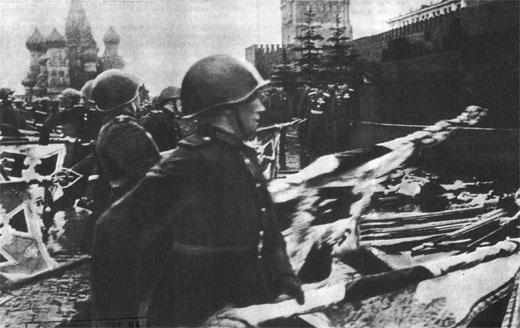 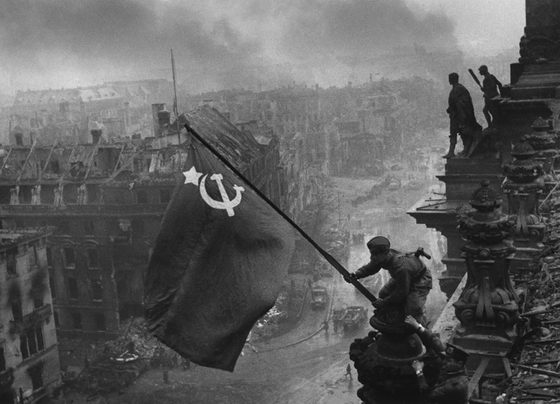 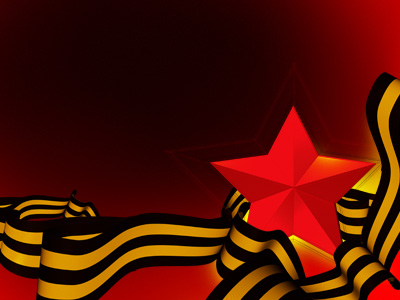 СПАСИБО ЗА ВНИМАНИЕ!